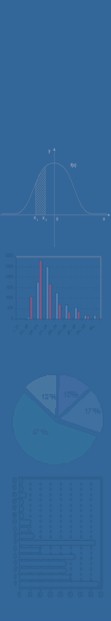 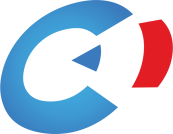 22. јануар 2016.
КОНФЕРЕНЦИЈА ЗА НОВИНАРЕ


Др Радмила Чичковић, 
директор Републичког завода за статистику
Републички завод за статистику
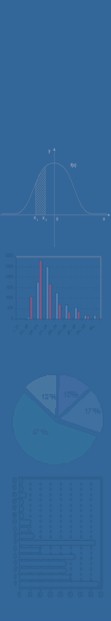 СТАТИСТИКА РАДА
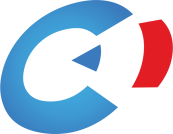 ДЕЦЕМБАР 2015.
Просјечна мјесечна нето плата 834 КМ

   Просјечна мјесечна бруто плата 1 344 КМ

   У 2015. просјечна мјесечна нето плата 831 КМ
Републички завод за статистику
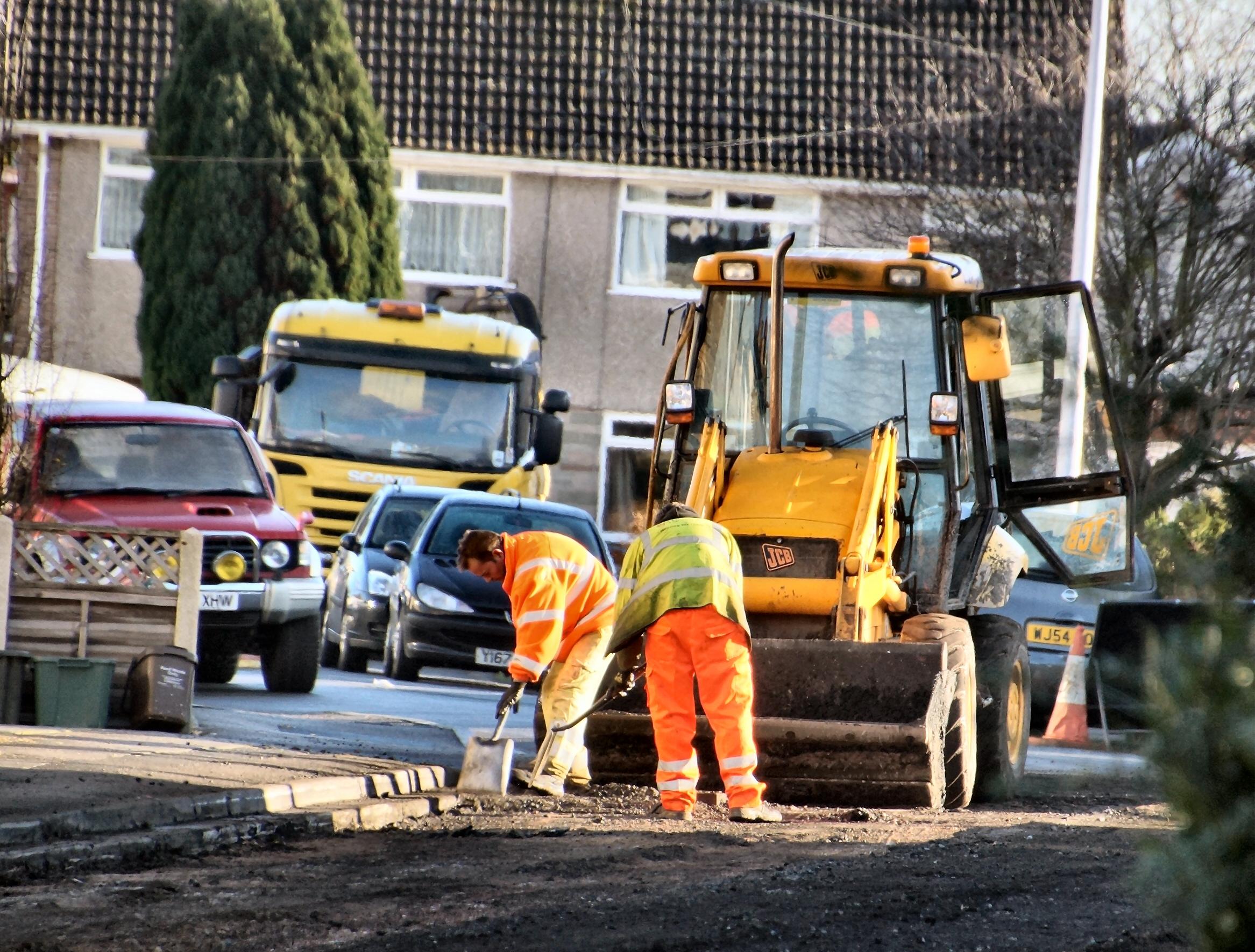 [Speaker Notes: Просјечна мјесечна нето плата запослених у Републици Српској, исплаћена у децембру 2015. године износила је 834 КМ, а просјечна мјесечна бруто плата 1 344 КМ. 
 
У односу на децембар 2014. године, просјечна нето плата исплаћена у децембру 2015. реално је већа за 1,4%, док је у односу на новембар 2015. године, такође, реално већа за 1,4%.

Просјечна нето плата исплаћена у 2015. години износи 831 КМ, а просјечна бруто плата 1 340 КМ. У односу на 2014. годину, просјечна нето плата исплаћена у 2015. години већа је номинално за 0,7%, а реално за 2,2%.]
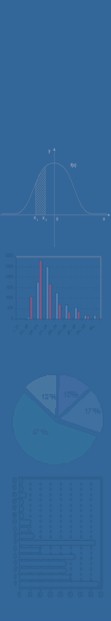 СТАТИСТИКА РАДА
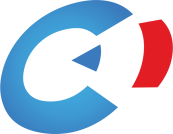 КМ
Републички завод за статистику
Графикон 1. Просјечнe нето платe запослених по мјесецима
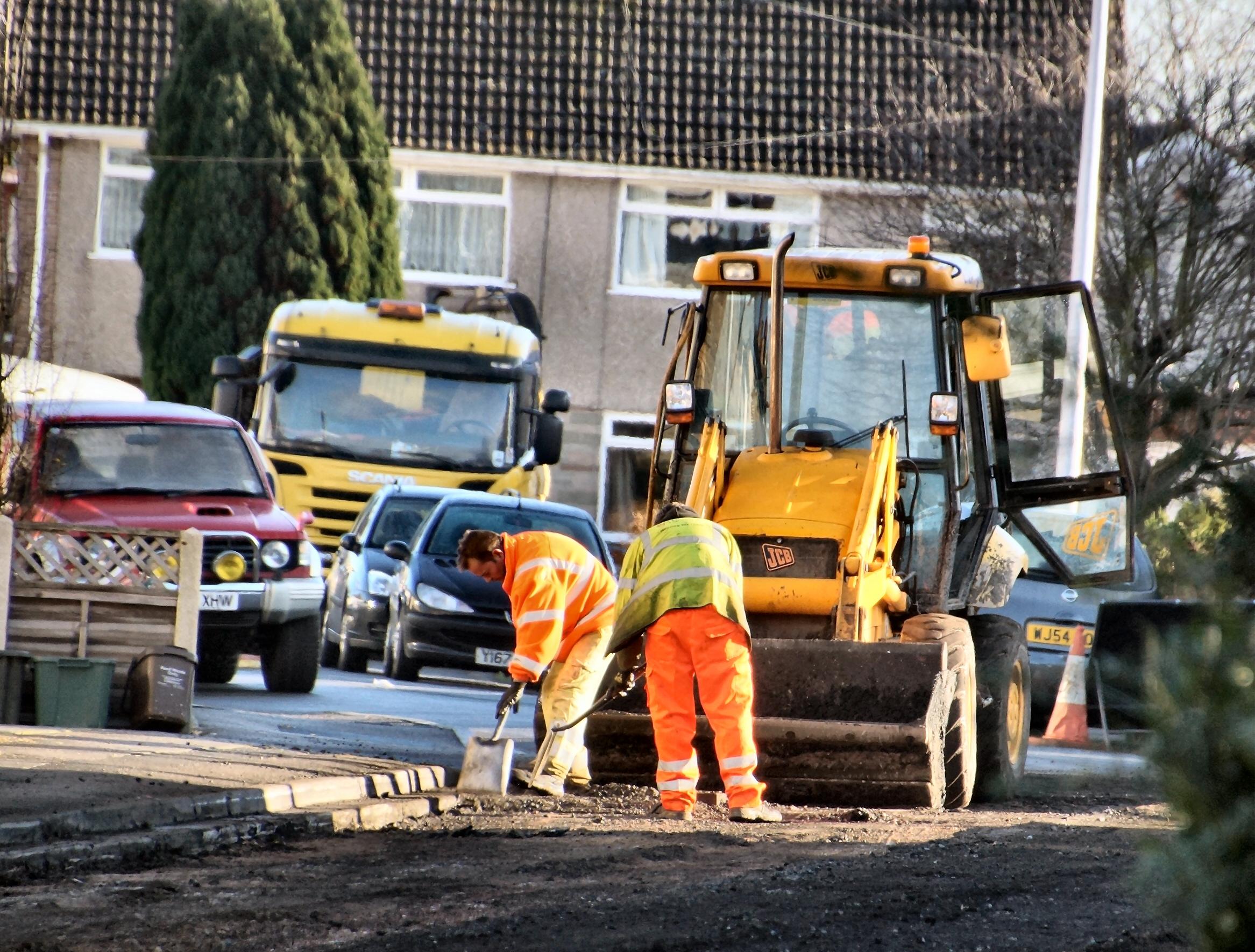 [Speaker Notes: До повећања просјечне нето плате у децембру 2015. године у односу на новембар 2015. године дошло је због већег броја прековремених часова рада и часова рада на државни празник остварених у подручјима дјелатности Информације и комуникације и Производња и снабдијевање електричном енергијом, гасом, паром и климатизација, а која запошљавају значајан број радника.
 
Посматрано по подручјима, у децембру 2015. године, највиша просјечна нето плата исплаћена је у подручју Финансијске дјелатности и дјелатности осигурања и износила је 1 259 КМ. Са друге стране, најнижа просјечна нето плата у децембру 2015. исплаћена је у подручју Административне и помоћне услужне дјелатности 521 КМ.
 
У децембру 2015. године, у односу на новембар 2015, номинални раст нето плате забиљежен је у подручјима Пословање некретнинама 7,6%, Информације и комуникације 4,9% и Дјелатности пружања смјештаја, припреме и послуживања хране, хотелијерство и угоститељство 4,2%. 
 
Смањење плате, у номиналном износу, забиљежено је у подручјима Трговина на велико и на мало, поправка моторних возила и мотоцикала 1,1%, Финансијске дјелатности и дјелатности осигурања 0,5% и Пољопривреда, шумарство и риболов 0,2%.]
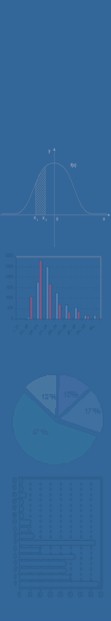 СТАТИСТИКА ЦИЈЕНА
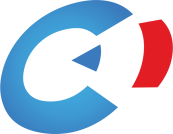 ДЕЦЕМБАР 2015.
Мјесечна инфлација -0,2%

  Годишња инфлација (XII 2015/XII 2014.) -1,6%
Републички завод за статистику
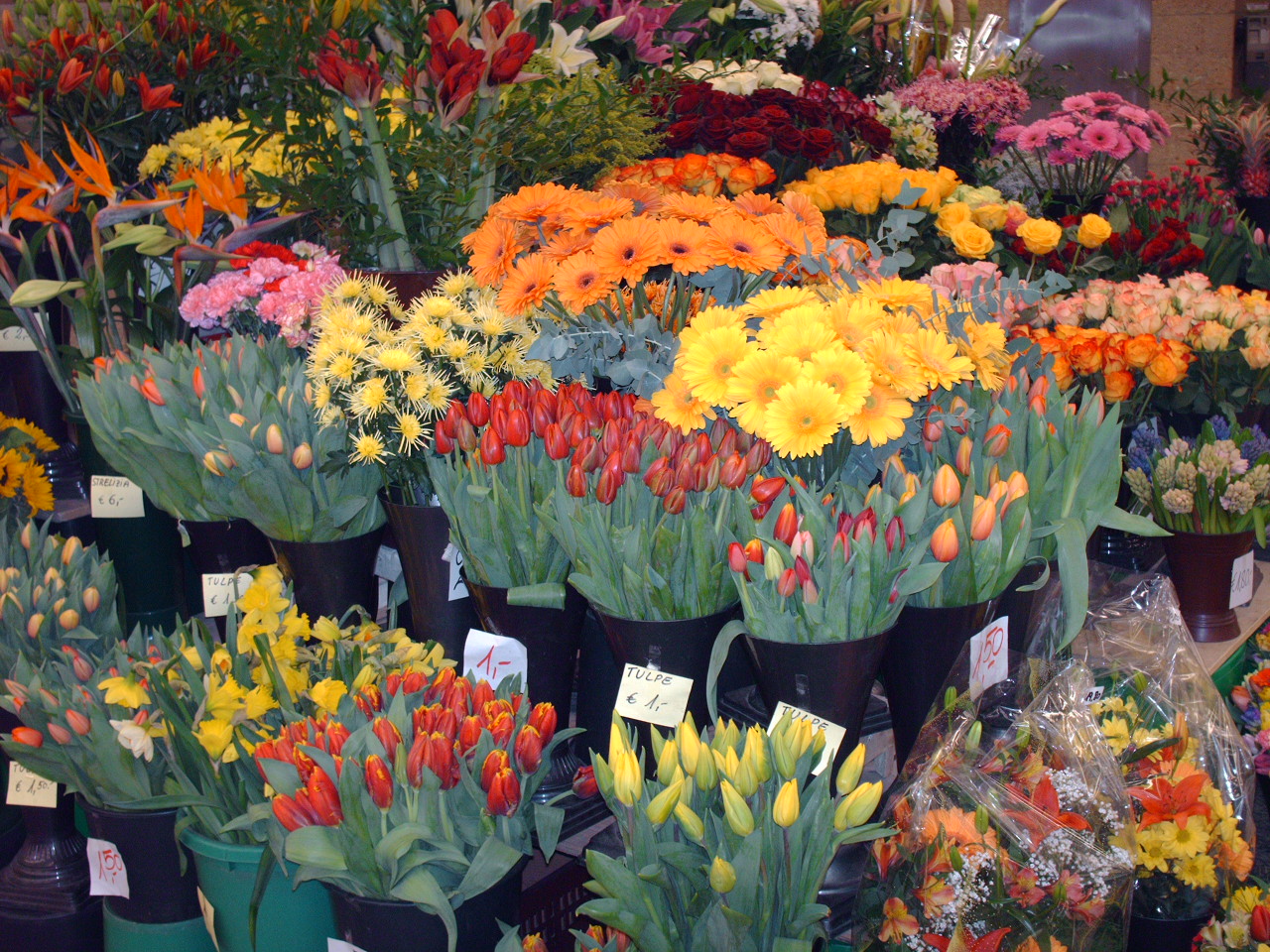 [Speaker Notes: Цијене производа и услуга које се користе за личну потрошњу у Републици Српској, мјерене индексом потрошачких цијена, у децембру 2015. године у односу на претходни мјесец, у просјеку, су ниже за 0,2%, док су на годишњем нивоу, у просјеку, ниже за 1,6%.]
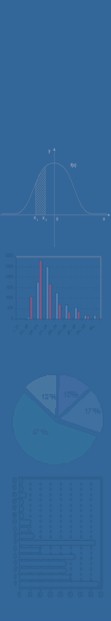 СТАТИСТИКА ЦИЈЕНА
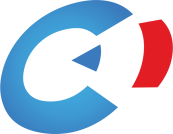 ДЕЦЕМБАР 2015.
раст цијена
   Одјељак Храна и безалкохолна пића 0,4% 


пад цијена
   Одјељак Одјећа и обућа 3,1%
Републички завод за статистику
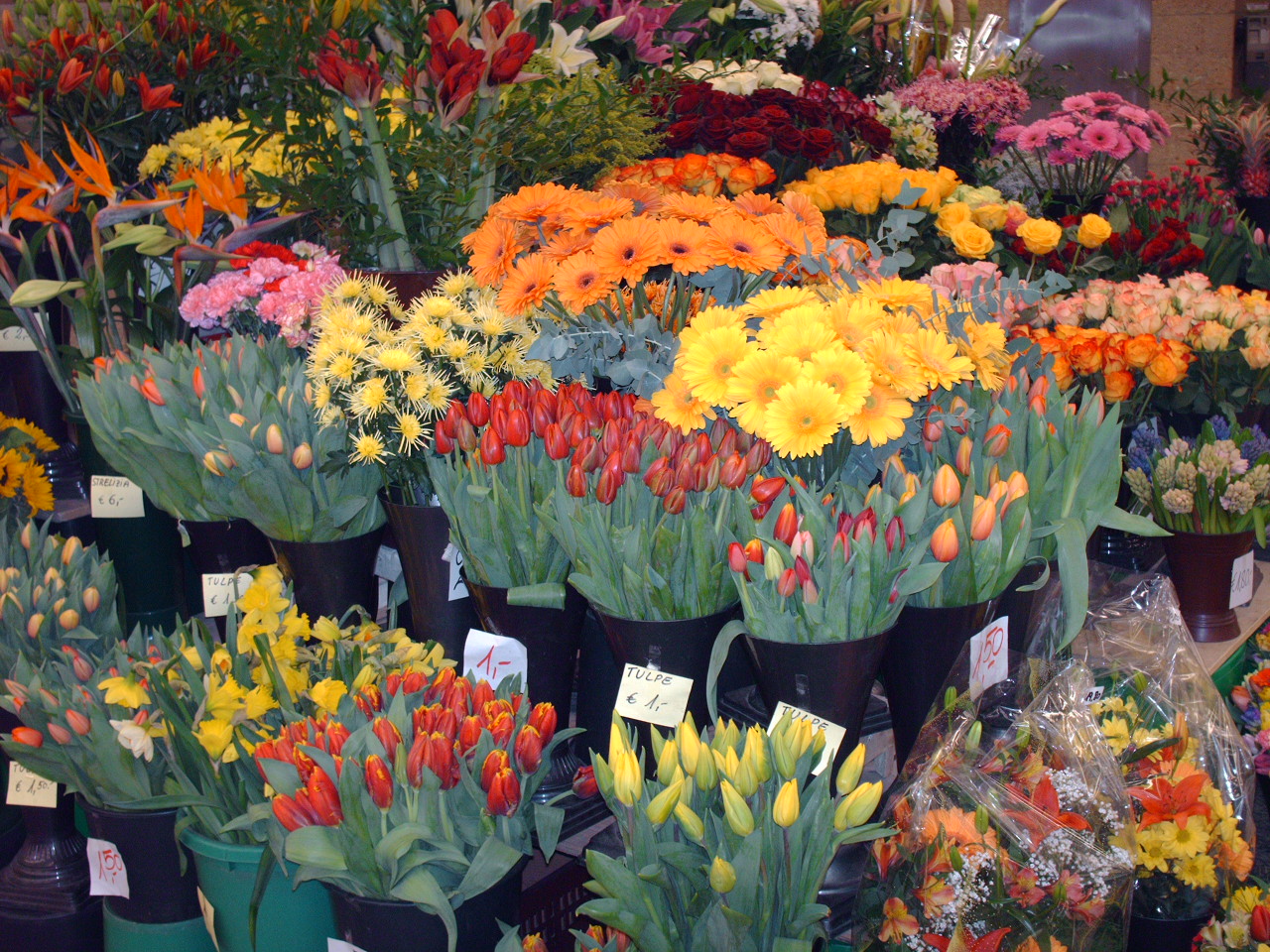 [Speaker Notes: Од 12 главних одјељака производа и услуга, више цијене забиљежене су у два, ниже цијене у четири, док су цијене у шест одјељака, у просјеку, остале непромијењене.

Највећи раст у децембру, забиљежен је у одјељку Храна и безалкохолна пића (0,4%) и то у групи свјеже поврће (8,1%) усљед виших сезонских цијена, те у групи шећер, џем, мед и др. производи (1,0%), усљед виших набавних цијена шећера. Нешто мање повећање забиљежено је код цијена свјеже рибе (0,5%), те у групи млијеко и млијечни производи (0,6%). Због различитих цијена добављача, мање повећање забиљежено је и у одјељку Здравство (0,1%) у групи фармацеутски производи.

У одјељцима Алкохолна пића и дуван, Становање, Комуникације, Рекреација и култура, Образовање и Ресторани и хотели цијене су, у просјеку, остале непромијењене.

Највећи пад цијена цијена у децембру забиљежен је у одјељку Одјећа и обућа (3,1%), усљед великог броја сезонских и новогодишњих попуста и других врста снижења, затим у одјељку Превоз (1,1%), највише због нижих набавних цијена горива. Ниже цијене забиљежене су још и у одјељку Намјештај и покућство (0,5%) због већег броја новогодишњих попуста на различитим апаратима и другој опреми за домаћинство, те у одјељку Остала добра и услуге (0,1%), усљед нижих (акцијских) цијена у групи производи за одржавање личне хигијене.]
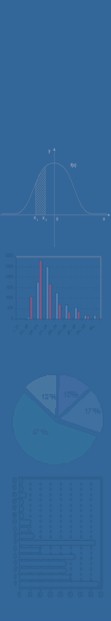 СТАТИСТИКА ИНДУСТРИЈЕ
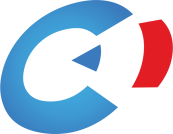 ИНДЕКС ИНДУСТРИЈСКЕ ПРОИЗВОДЊЕ
Календарски прилагођена индустријска производња             (I-XII 2015/I-XII 2014.) већа 2,7%
Републички завод за статистику
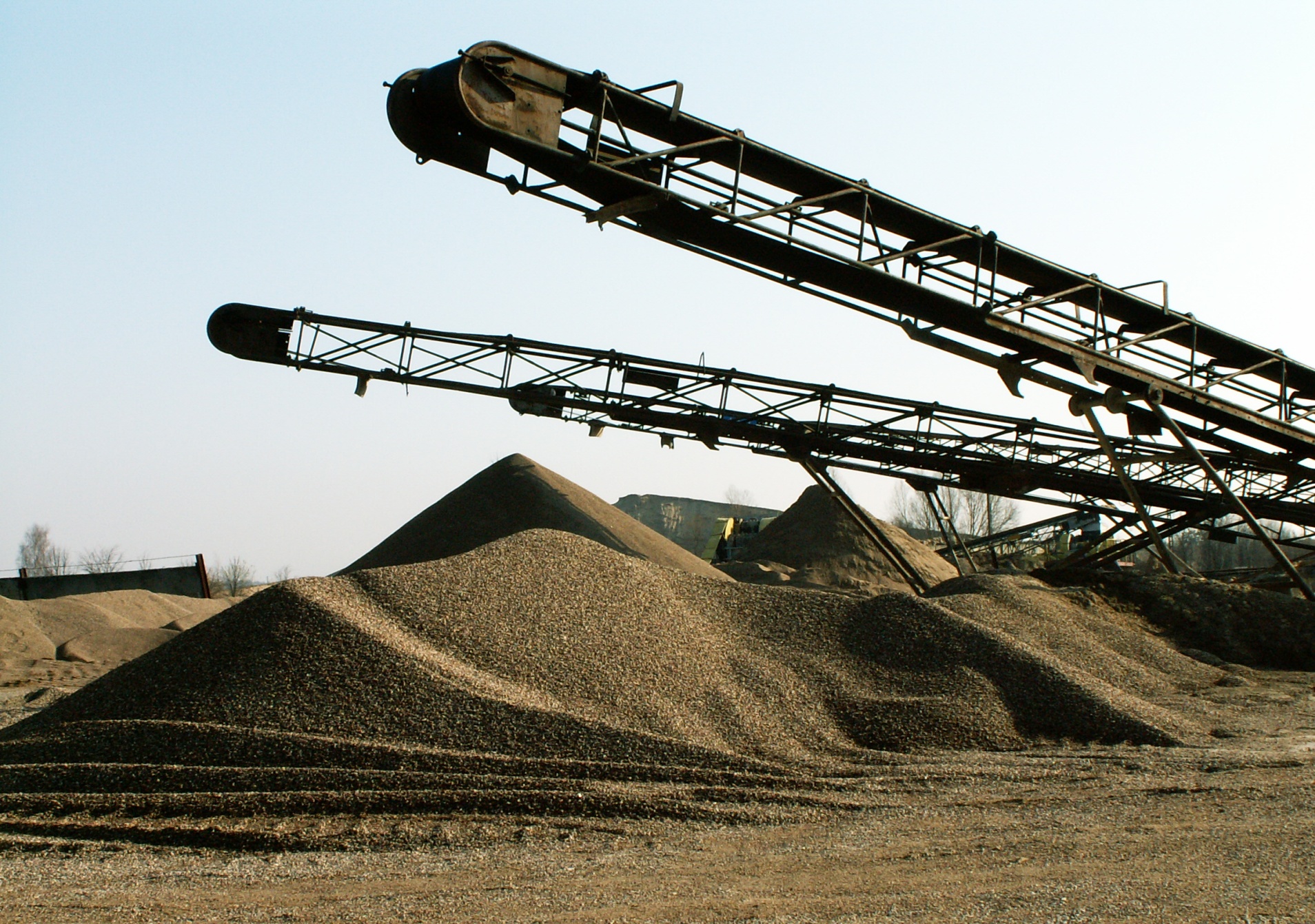 [Speaker Notes: Календарски прилагођена индустријска производња у периоду јануар - децембар 2015. године у поређењу са истим периодом 2014. већа је за 2,7%. У подручју Вађења руда и камена остварен је раст од 10,2% и у Прерађивачкој индустрији раст од 2,7%, док је у Производњи и снабдијевању електричном енергијом, гасом, паром и климатизацији забиљежен пад од 1,0%. 

Посматрано према главним индустријским групама по основу економске намјене производа, у периоду јануар-децембар 2015. године у поређењу са истим периодом 2014. производња нетрајних производа за широку потрошњу већа је за 7,4%, интермедијарних производа за 4,4%, трајних производа за широку потрошњу за 2,4% и енергије за 1,0%, док је производња капиталних производа мања за 5,6%.]
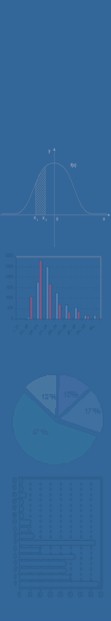 СТАТИСТИКА ИНДУСТРИЈЕ
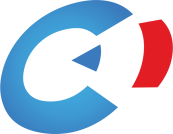 ЗАПОСЛЕНИ У ИНДУСТРИЈИ
I-XII 2015/I-XII 2014.

Број запослених у индустрији већи 1,3%
Републички завод за статистику
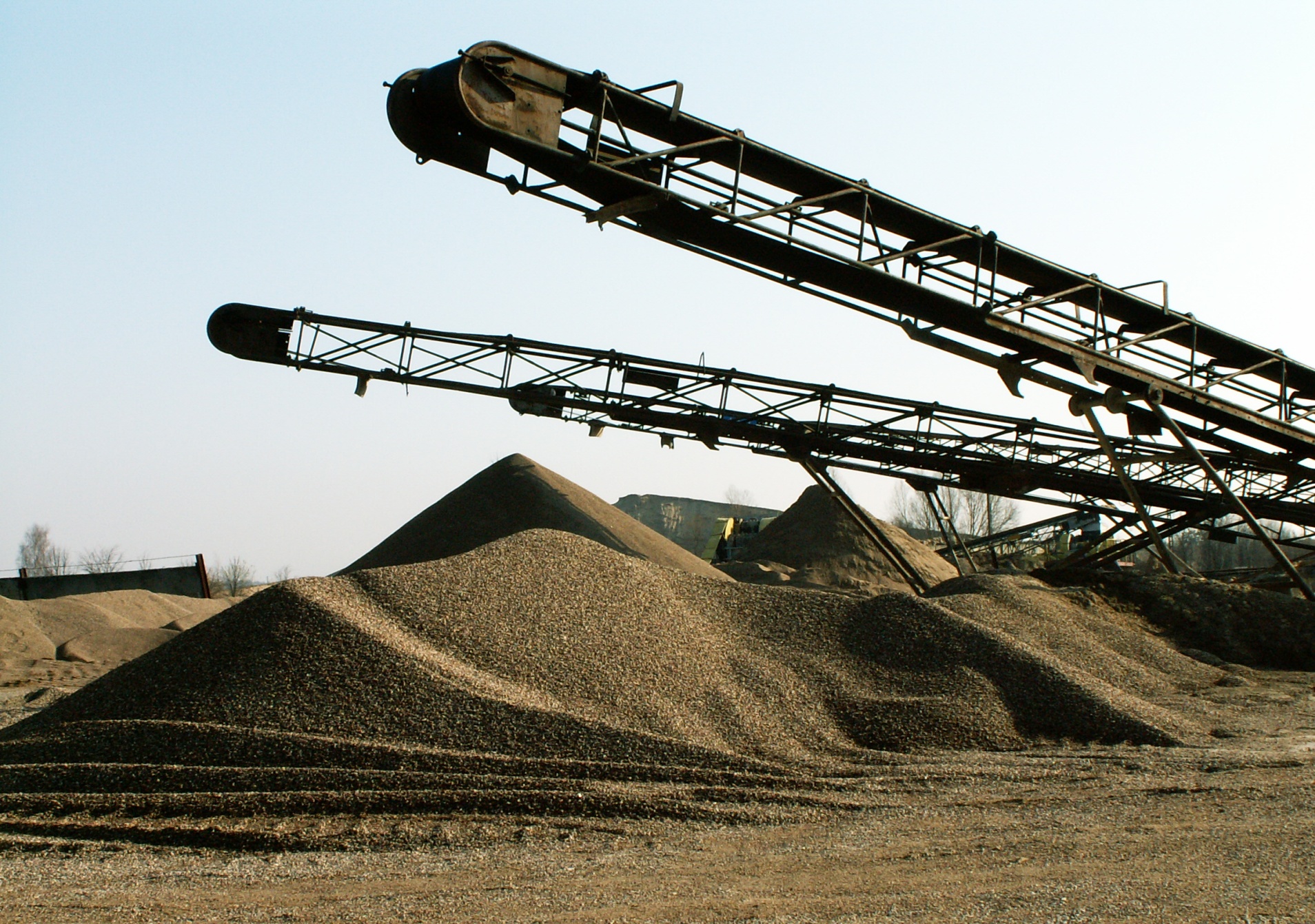 [Speaker Notes: Број запослених у индустрији у децембру 2015. године у односу на просјечан мјесечни број запослених у 2014. години већи је за 1,3%, у односу на исти мјесец прошле године већи је за 0,5%, док је у односу на новембар 2015. године мањи за 0,5%. Број запослених у индустрији у периоду јануар - децембар 2015. године, у односу на исти период прошле године, већи је за 1,3%. У истом периоду у подручју Производња и снабдијевање електричном енергијом, гасом, паром и климатизацијa остварен је раст од 2,3%, у подручју Вађење руда и камена раст од 1,7% и у подручју Прерађивачка индустрија раст од 1,0%.]
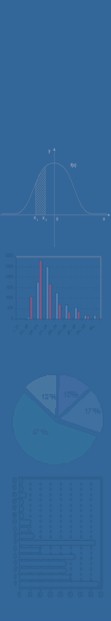 СТАТИСТИКА СПОЉНЕ ТРГОВИНЕ
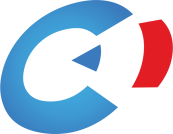 ЈАНУАР-ДЕЦЕМБАР 2015.
Обим робне размјене Републике Српске са иностранством           6 милијарди 809 милиона КМ
         
        ИЗВОЗ  двије милијарде 513 милиона КМ
            УВОЗ  четири милијарде 296 милиона КМ
Републички завод за статистику
Покривеност увоза извозом 58,5%
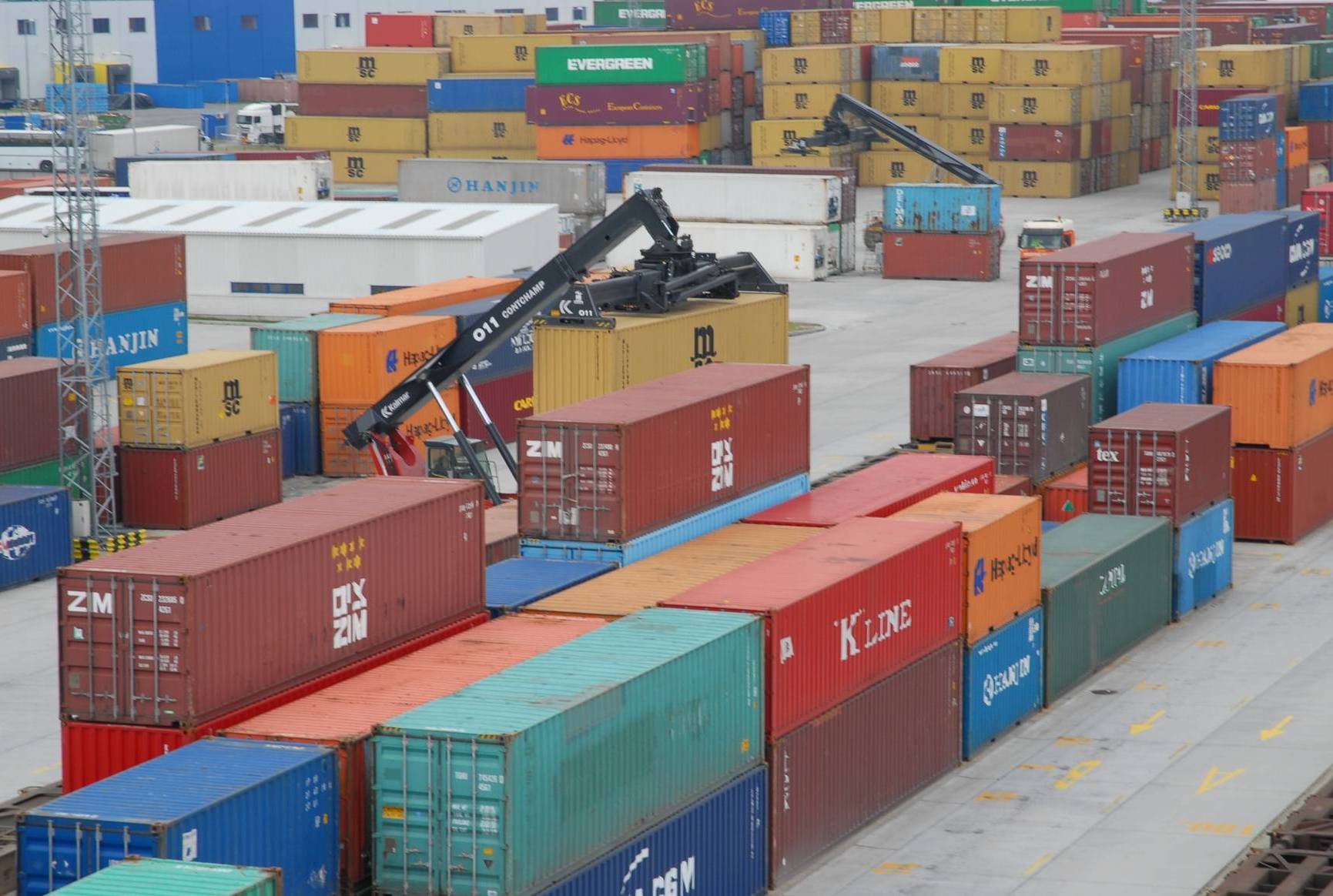 [Speaker Notes: Према подацима статистике спољне трговине у периоду јануар-децембар 2015. године обим робне размјене Републике Српске са иностранством износио је око шест милијарди 809 милиона КМ, од чега се на извоз односи двије милијарде 513 милиона КМ, а на увоз четири милијарде 296 милионa КМ. У оквиру укупно остварене робне размјене Републике Српске са иностранством, у периоду јануар-децембар 2015. године, проценат покривеност увоза извозом износио је 58,5%.]
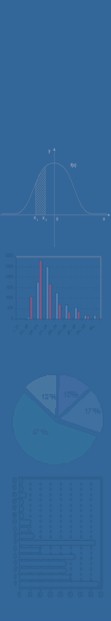 СТАТИСТИКА СПОЉНЕ ТРГОВИНЕ
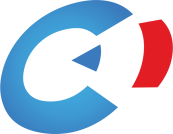 хиљ. КМ
Републички завод за статистику
2014.
2015.
Графикон 2. Извоз и увоз по мјесецима
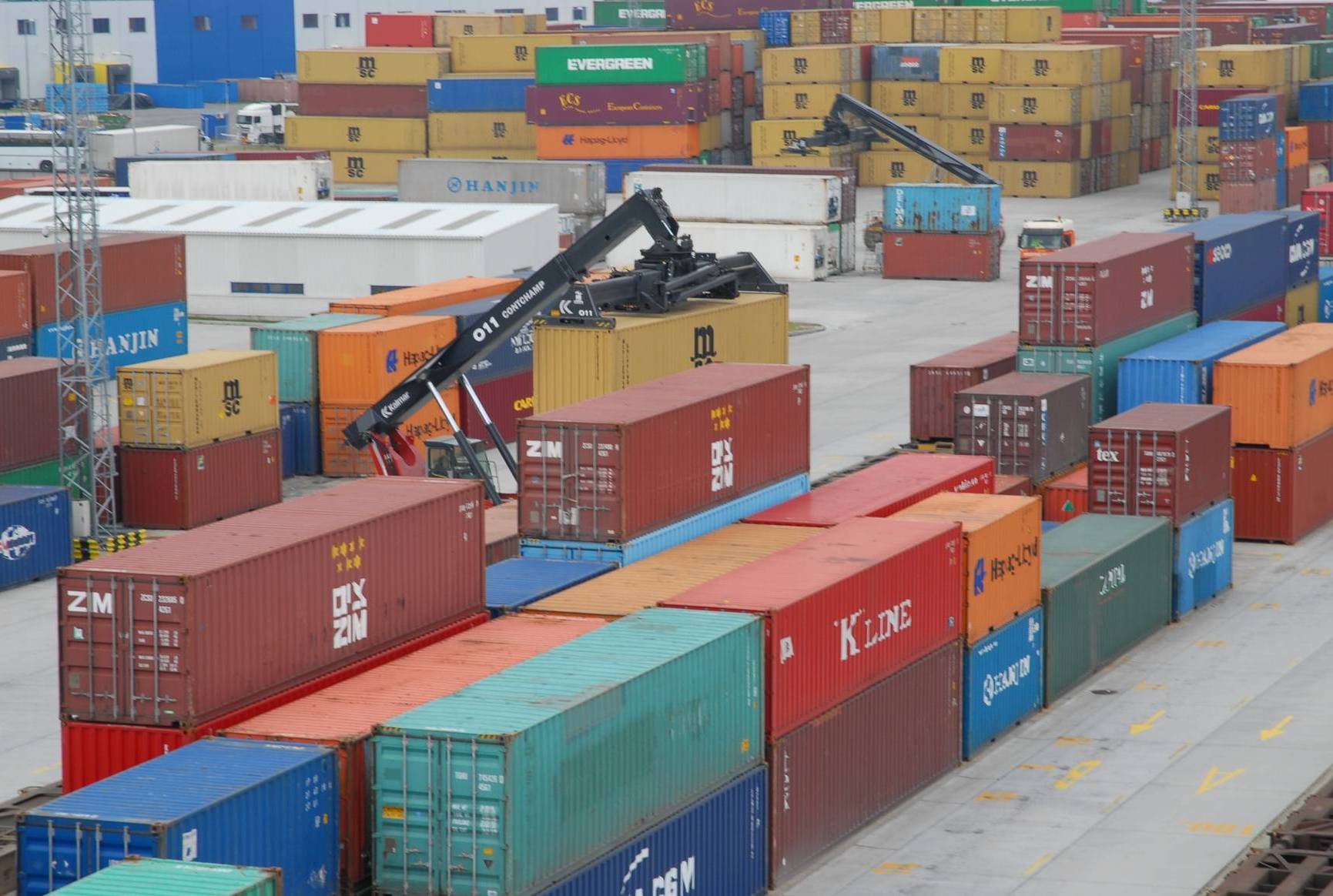 [Speaker Notes: Посматрајући по мјесецима, извоз у децембру 2015. године у односу на новембар 2015. године смањен је за 27,8%, док је у односу на децембар 2014. године смањен за 29,2%. Увоз је у децембру 2015. године у односу на новембар 2015. године смањен за 16,8%, док је у односу на децембар 2014. године смањен за 33,6%.

Посматрано по групама производа, у периоду јануар-децембар 2015. године у структури извоза највише учествују вјештачки корунд, алуминијум оксид и алуминијум хидроксид 6,4%, затим обрађено дрво 6,3% и дијелови обуће 4,5%.

У структури увоза, највише учествује нафта и уља добијена од битуменозних минерала (сирова) 14,8%, потом слиједе лијекови 3,9% и дијелови обуће 1,9%.]
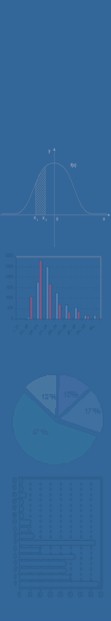 СТАТИСТИКА СПОЉНЕ ТРГОВИНЕ
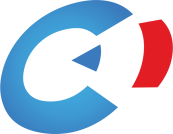 ЈАНУАР-ДЕЦЕМБАР 2015.
ИЗВОЗ:
Италија 18,0% односно 451 милион КМ
   Србија 13,0% односно 327 милиона КМ
   Њемачка 10,7% односно 269 милиона КМ
Србија 17,6% односно 754 милиона КМ
   Русија 16,0% односно 686 милиона КМ
   Италија 12,1% односно 520 милиона КМ
УВОЗ:
Републички завод за статистику
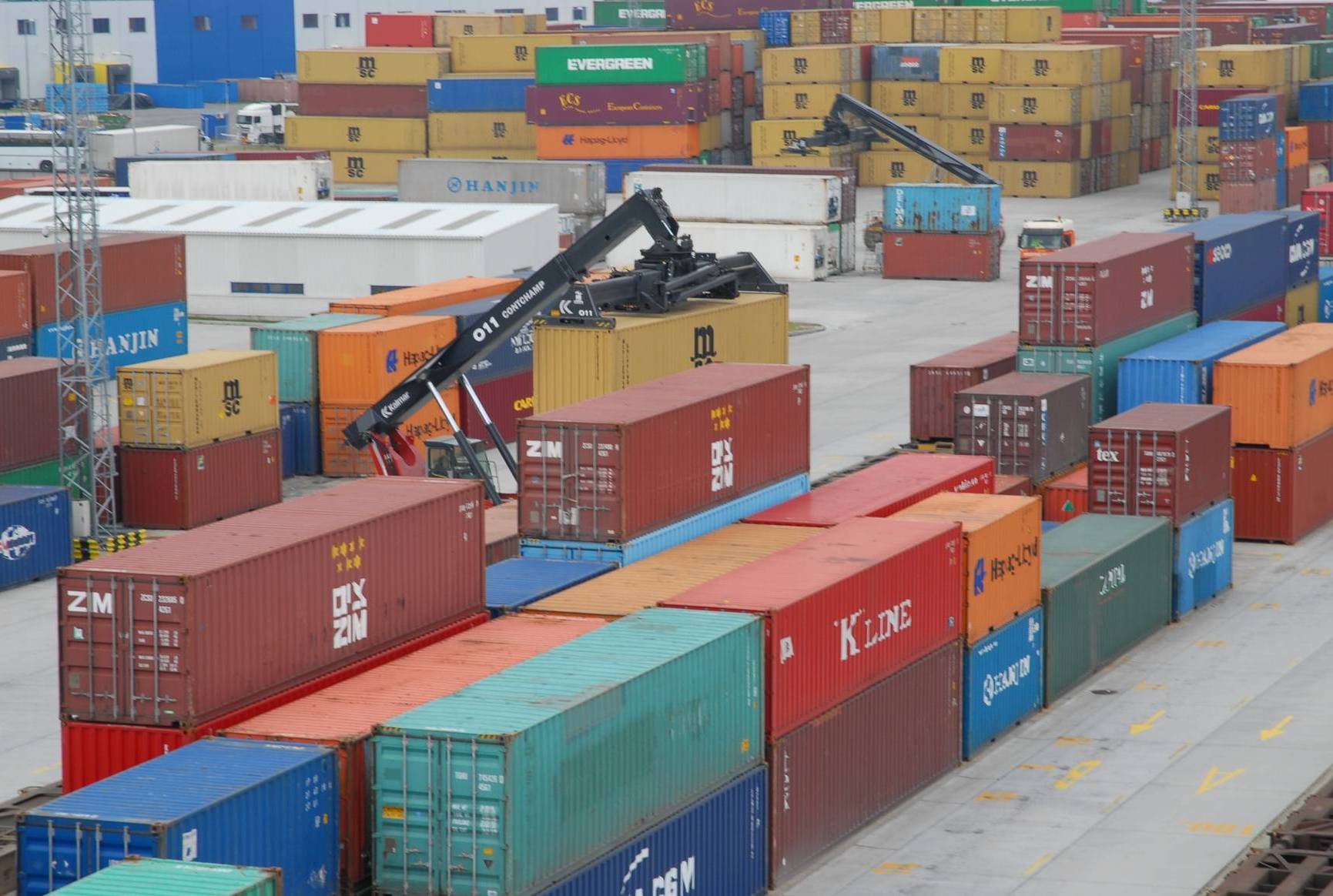 [Speaker Notes: У погледу географске дистрибуције робне размјене Републике Српске у периоду јануар-децембар 2015. године у извозу највише учествује Италија са 18,0%, затим Србија са 13,0% и Њемачка са 10,7%. У истом периоду у структури увоза највише учествује Србија са 17,6%, Русија са 16,0% и Италија са 12,1%.

Посматрајући земље са највећим учешћем у обиму робне размјене са Републиком Српском, највећа покривеност увоза извозом у периоду јануар-децембар 2015. године остварена је са Црном Гором и износи 462,0%, док је најмања покривеност остварена са Русијом 3,3%.
        
У  периоду јануар-децембар 2015. године, према економским групацијама земаља, највише се извозило у земље Европске уније (28 чланица) милијарду и 828 милиона КМ, док се највише увозило, такође, из земаља Европске уније (28 чланица) 2 милијарде 81 милион КМ.]
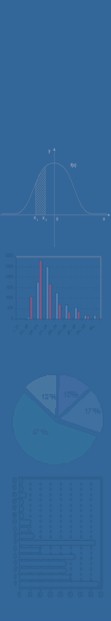 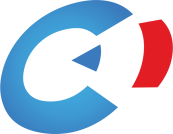 22. јануар 2016.
КОНФЕРЕНЦИЈА ЗА НОВИНАРЕ
Републички завод за статистику